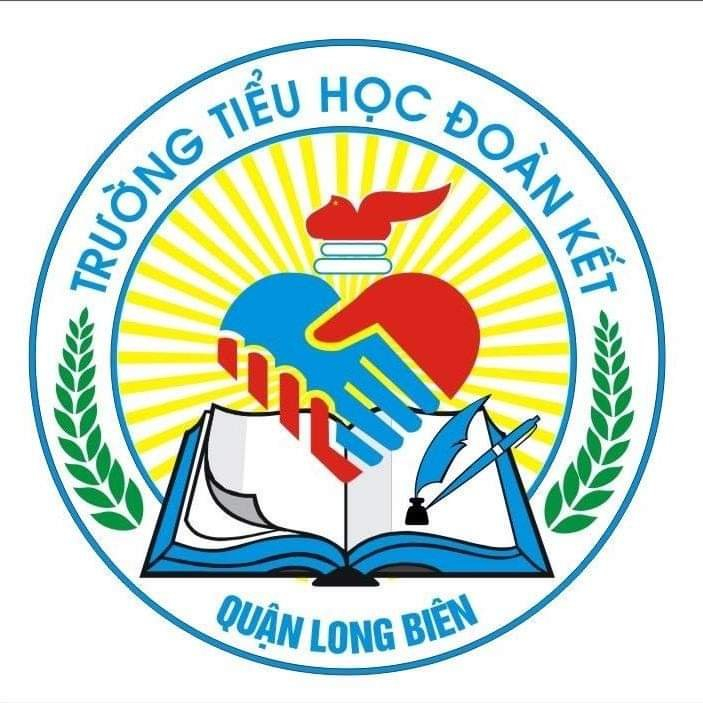 TRƯỜNG TIỂU HỌC ĐOÀN KẾT
TOÁN 5MÉT KHỐI
Giáo viên: Khúc Hải Yến
      Lớp: 5A2
01
KHỞI ĐỘNG
Viết số thích hợp vào chỗ chấm:
34 dm3 = … cm3
0,2 cm3 = … dm3
6,7 dm3 = … cm3
02
KHÁM PHÁ
YÊU CẦU CẦN ĐẠT
Biết tên gọi, kí hiệu, “độ lớn” của đơn vị đo thể tích : mét khối.
01
Biết mối quan hệ giữa mét khối, đề-xi-mét khối, xăng-ti-mét khối.
02
A. Mét khối:
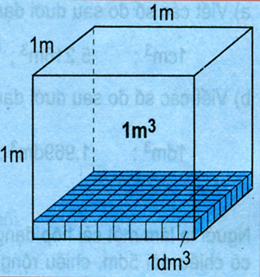 Để đo thể tích người ta còn dùng đơn vị mét khối. 
Mét khối là thể tích của hình lập phương có cạnh dài 1m.
Mét khối viết tắt là m3
1m
1m
1 m3
1m
1dm3
1m3 = ? dm3
1dm3
Mỗi lớp có số hình lập phương là:
10 x 10 = 100 (hình)
Hình lập phương cạnh 1m gồm số hình lập phương cạnh 1dm là:
1 m3
10 lớp
100 x 10 = 1 000 (hình)
10 hình
Vậy 1m3 = 1 000dm3
1m3 = 1 000 000cm3
10 hàng
1
1
1
1000
1000
1000
1m3
1dm3
1cm3
1000
= ............cm3
= ...............dm3
= ............dm3
1000
= ............ m3
Nhận xét:
Mỗi đơn vị đo thể tích gấp 1000 lần đơn vị bé hơn liên tiếp.
Mỗi đơn vị đo thể tích bằng          đơn vị bé hơn liên tiếp.
03
LUYỆN TẬP
1. a) Đọc các số đo :
Mười lăm mét khối
Hai trăm linh năm mét khối
Hai mươi lăm phần trăm mét khối
Không phẩy chín trăm mười một mét khối
b) Viết các số đo thể tích:

  Bảy nghìn hai trăm mét khối:

  Bốn trăm mét khối:

  Một phần tám mét khối :   

  Không phẩy không năm mét khối:
Bài 2
a/ Viết các số đo sau dưới dạng số đo có đơn vị là 
đề-xi-mét khối:
 1cm3      =    …    dm3
 5,216 m3 =    …    dm3
 13,8 m3   =    …    dm3
 0,22 m3   =     …   dm3
0,001
5216
13800
220
Bài 2
1 m3 = 1 000 000 cm3
b/ Viết các số đo sau dưới dạng số đo có đơn vị 
là xăng-xi-mét khối:
 1dm3      =    …    cm3
 1,969 dm3 =    …    cm3
 1/4 m3   =    …           cm3
 19,54 m3   =     …               cm3
1000
1969
250 000
19 540 000
b) Viết các số đo sau dưới dạng số đo có đơn vị là xăng-ti-mét khối :
1 m3 = 1 000 000 cm3
1/4 x 1 000 000 cm3
2 dm
3 dm
5 dm
Hướng dẫn:
- Với chiều cao 2dm thì hình hộp trên có 2 lớp hình khối mỗi khối là 1 hình lập phương 1dm3- Tính 1 lớp có bao nhiêu hình khối, rồi sau đó tính 2 lớp có bao nhiêu hình khối lập phương 1dm3
3 hình hộp
2 lớp
5 hình hộp
Bài giải
Sau khi xếp đầy hộp ta được 2 lớp hình lập phương 1dm3.
 Mỗi lớp có số hình lập phương 1dm3  là:
			5 x 3 = 15 (hình) 
Số hình lập phương 1dm3 xếp đầy hộp là:
			15 x 2 = 30 (hình)
				      Đáp số: 30 hình.
04
VẬN DỤNG
Trò chơi: Ai nhanh, ai đúng
 .
Điền đúng/ sai
a. 1dm3 = 0,1m3
    1dm3 = 0,01m3
    1dm3 = 0,001m3
b. 2,02m = 202dm
    2,02m2 = 202dm2
    2,02m3 = 2020dm3
S
S
Đ
S
Đ
Đ
CHÚC CÁC EM CHĂM NGOAN HỌC TỐT